Software Security Maturity in Public Organisations
Martin Gilje Jaatun, Daniela S. Cruzes, Karin Bernsmed, Inger Anne Tøndel, and Lillian Røstad
@seniorfrosk
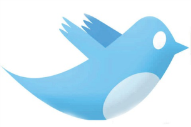 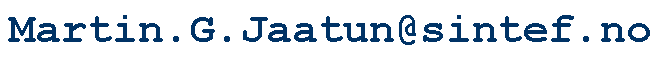 1
What did we do?
Questionnaire to 32 Norwegian public-owned (municipalities, government) organisations
Assumed to do internal development
20 responded (62,5 %)
Based on the Building Security In Maturity Model (BSIMM) activities
https://www.bsimm.com/
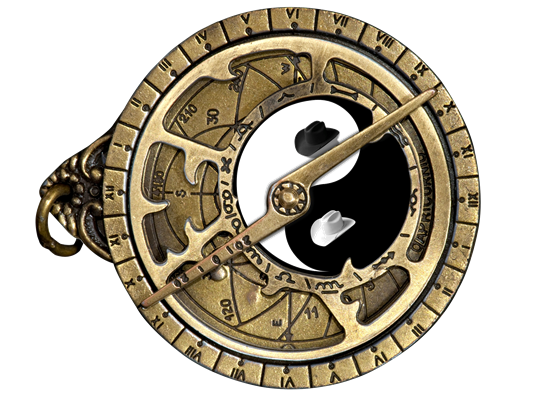 2
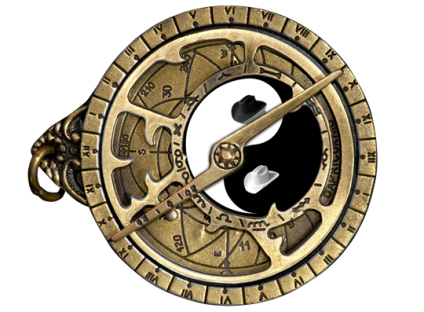 What is this BSIMM thing?
A study of 67 software development organisations and their software security activities
A framework that describes the various activities that are performed by a majority of the organisations covered
The concept Software Security Group is central
Those tasked with following up software security in an organisation
3
BSIMM Software Security Framework
Domain
Practice
4
Who answered the questionnaire?
For some orgs, multiple people involved
Roles:
IT director
Head, Development department
Head of IT operations
Section manager IT
Section manager development
Group manager
IT manager
Development manager
Solution architect 
Chief architect

System developer 
IT advisor
Security manager
Information security manager
Security architect 
Information security consultant
Security analyst
Security advisor 
Senior engineer 
Senior advisor
5
Questionnaire and follow-up
General background information 
Position, number of developers, fraction of contractors, whether they contract for turnkey SW solutions
Concrete questions about which of the 112 BSIMM activities they perform on a regular basis
Yes/No/Don't know
Follow-up interviews
Telephone or teleconferencing solution
Latter allowed live sharing of filled-out questionnaire
6
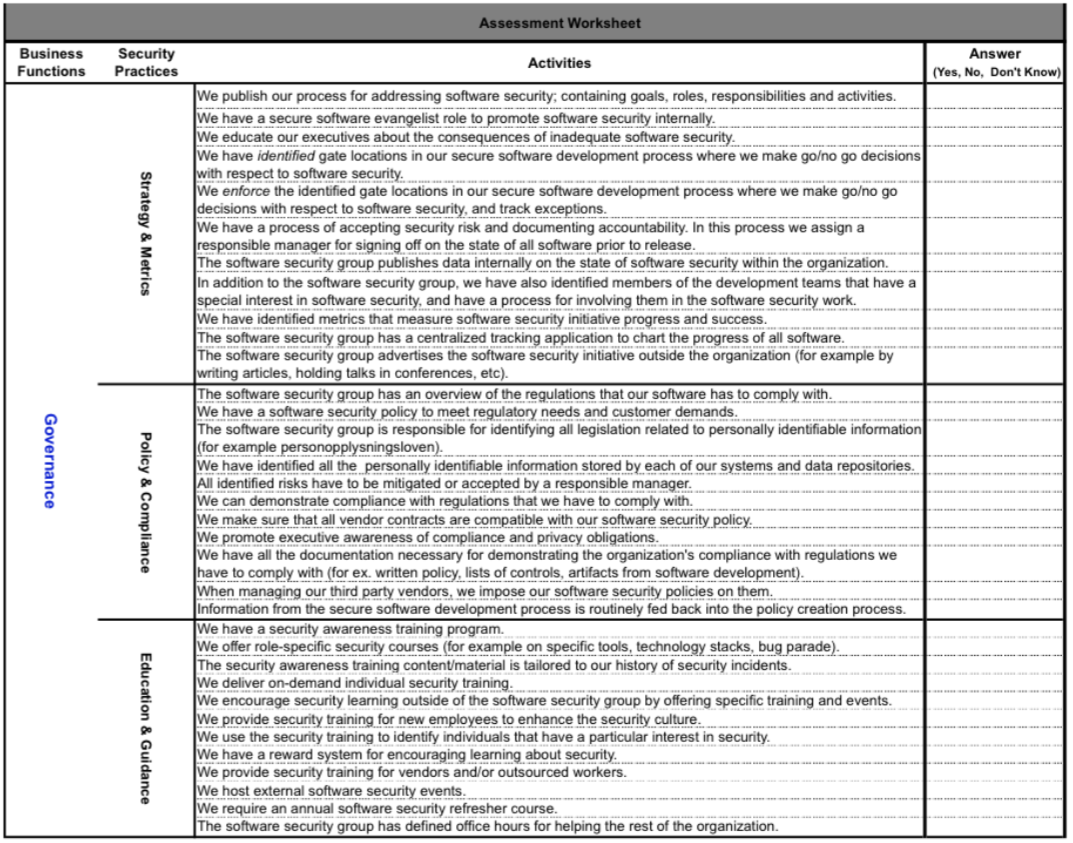 7
Data analysis & maturity measurements
Conservative maturity (0-3)
Org gets approved maturity level only if all activities on this and lower levels fulfilled ("Yes")
Weighted maturity (0-6)


High watermark maturity (0-3)
Same as BSIMM spider charts
If at least one activity on level 3, you get 3 (etc.)
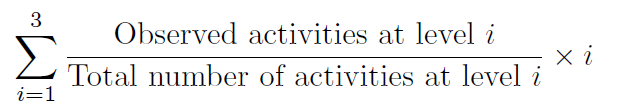 8
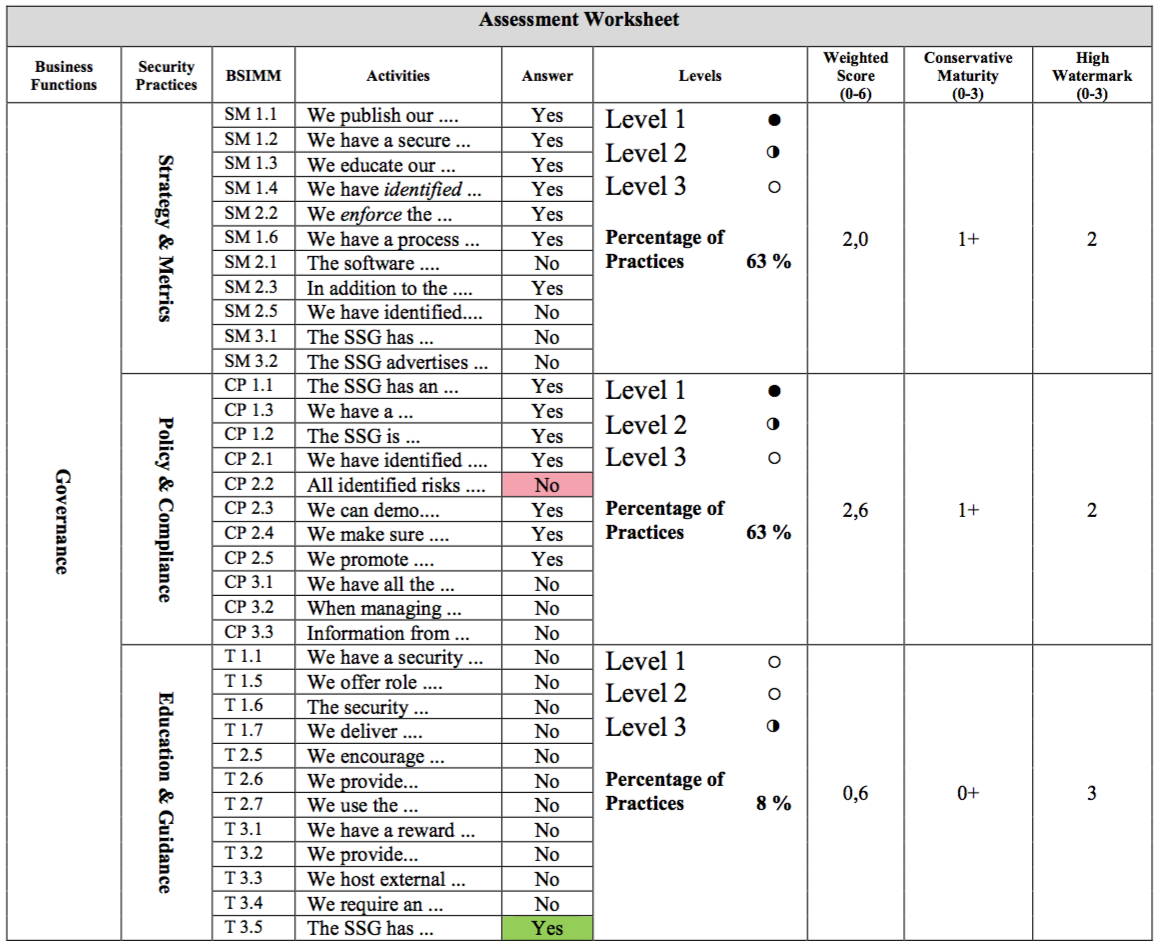 Examplefor imaginaryorgani-sation
9
Example, cont.
10
Distribution of # activities
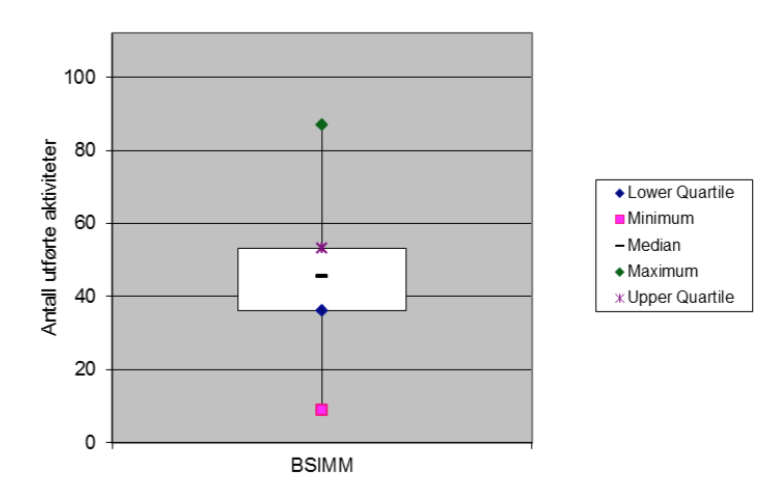 11
High-level averages
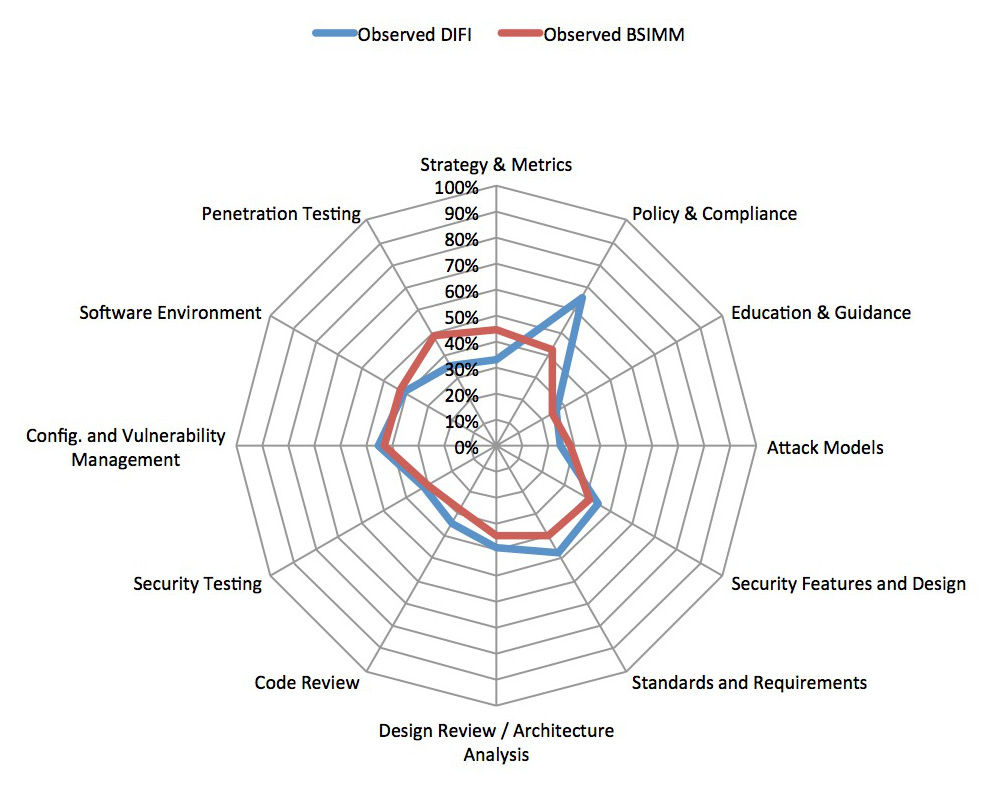 Caution!
12
The most common activities
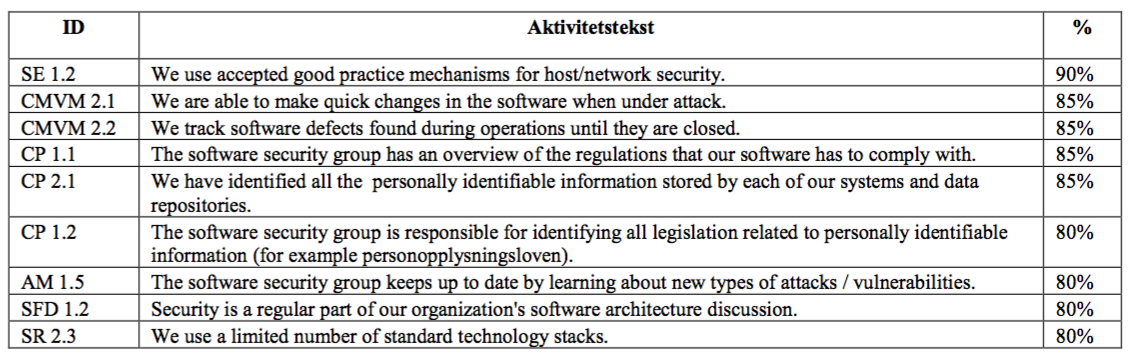 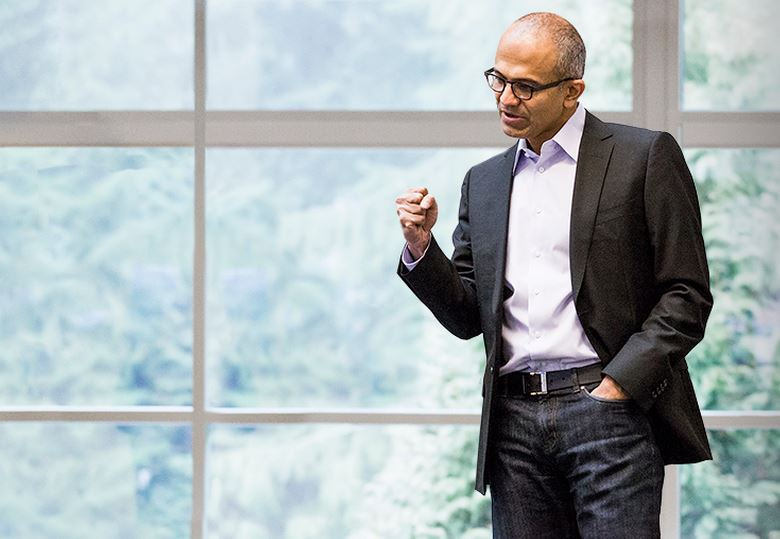 https://www.flickr.com/photos/125207874@N04/14450220780/
13
Conservative maturity for "top 3"
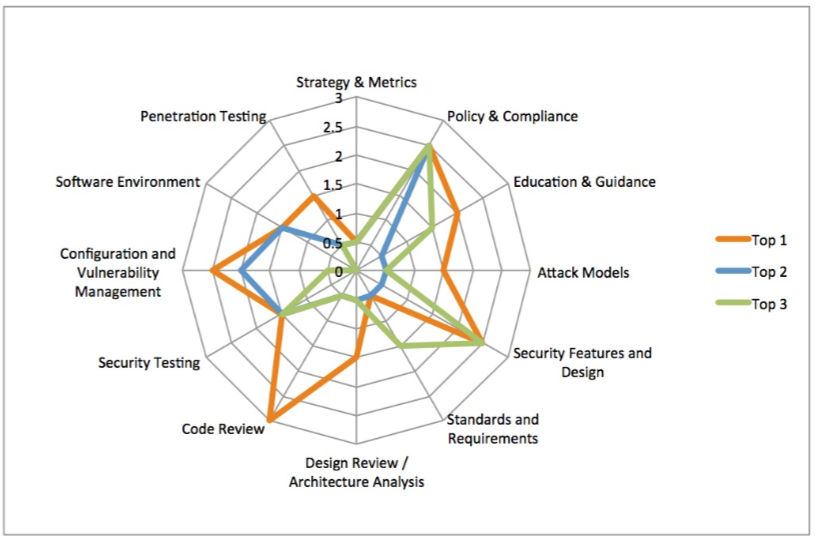 14
Selected practices
15
Strategy and Metrics
Transparency of expectations and accountability of results
Management buy-in
One of the practices with lowest maturity
"Risk analysis is performed in the projects, but not for security"
"The regime worked well as long as we were doing waterfall, but more tricky with agile"
"High-level  security risk analysis […] is not so useful in the development process"
16
Compliance and policy
Compliances with rules and regulation
Generate artefacts for audit
Highest maturity on all metrics
"We have many lawyers, and as an organisation we have many policies and regulations ensuring we cover compliance. Unsure how this affects the coding, though"
17
Penetration testing
Quality control
Discover security defects
At least half do the first two activities on level 1
But generally low maturity
"Initiatives to do pentest come […] from the network side. Testing is not done specifically of internally developed code or projects, but broader"
18
Software environment
Change management
Organisations have faith in their own level of host & network security 
Important to remember that network security in general more mature than SWsec
19
Summary
What software security activities do vendors do?
Could be a long distance from legal expertise to developers
Different cultures between infrastructure and dev
Good that developers check each other's code
But do they have required SW sec skills?
Security managers are sent on training, not devs
Enterprise risk analysis not seen relevant to dev
Too little testing on security
20
Could we do better?
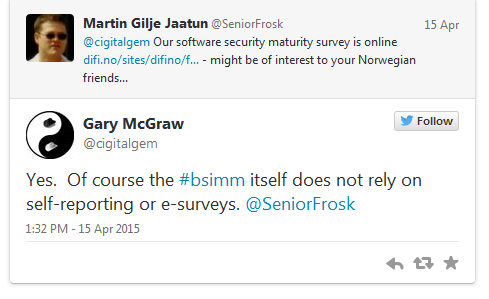 21
?
Questions?
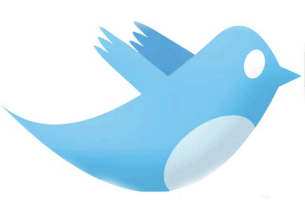 twitter.com/SINTEF_Infosec
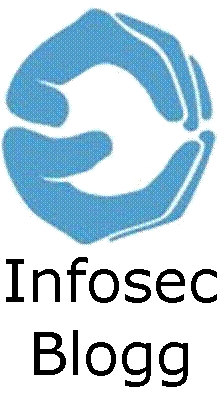 http://infosec.sintef.no
http://www.sintef.no/sos-agile
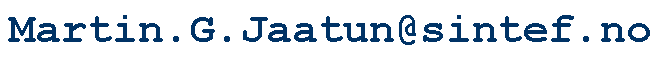 22